PRIMO NEW UI
CALIFORNIA STATE UNIVERSITY, OCTOBER 19, 2016
JIM LEFAGER, LYNN HIGGINS | IMPLEMENTATION CONSULTANTS
Primo Links
Production Front End (current UI):
http://calstate-primoprod.hosted.exlibrisgroup.com/primo_library/libweb/action/search.do?vid=<viewID> 

Production Front End (new UI):
http://calstate-primoprod.hosted.exlibrisgroup.com/primo-explore/search?vid=<viewID> 

Production Back Office:
http://calstate-primoprod.hosted.exlibrisgroup.com:1601/primo_publishing/admin/acegilogin.jsp Refer to “BE User” column on upcoming slides for your login

Sandbox Front End (new UI):
http://calstate-primosb.hosted.exlibrisgroup.com/primo-explore/search?vid=<viewID>
2
View IDs
3
View IDs cont.
4
Page Structure – Current UI
header
featured
news
services
footer
5
Page Structure – New UI
Logo
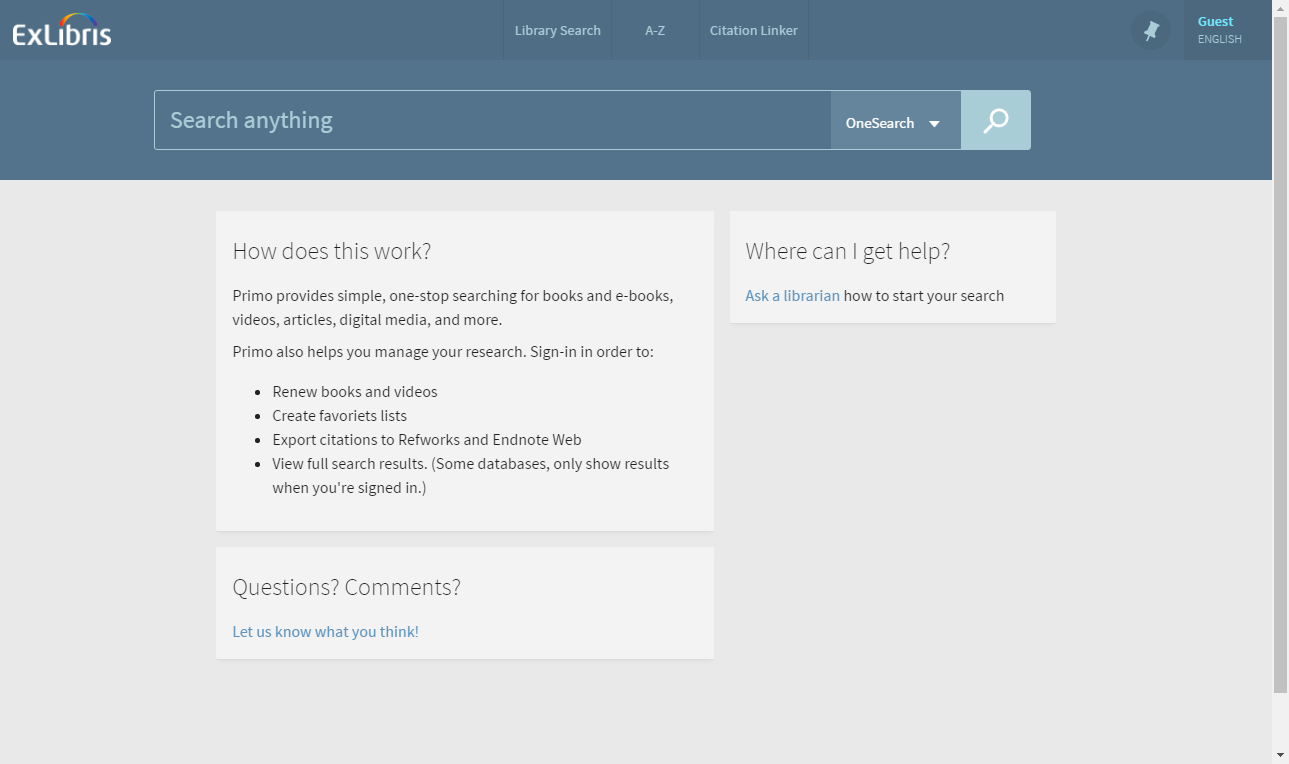 Layout Card
Layout Card
Layout Card
6
Code Table Values – New UI
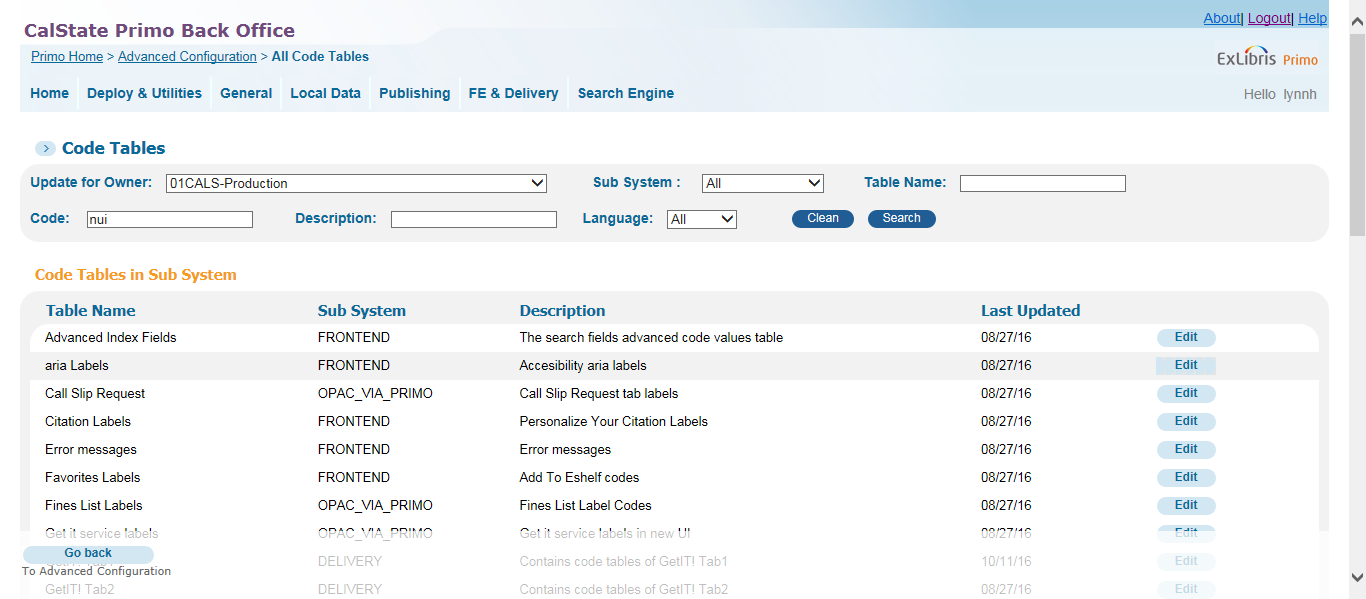 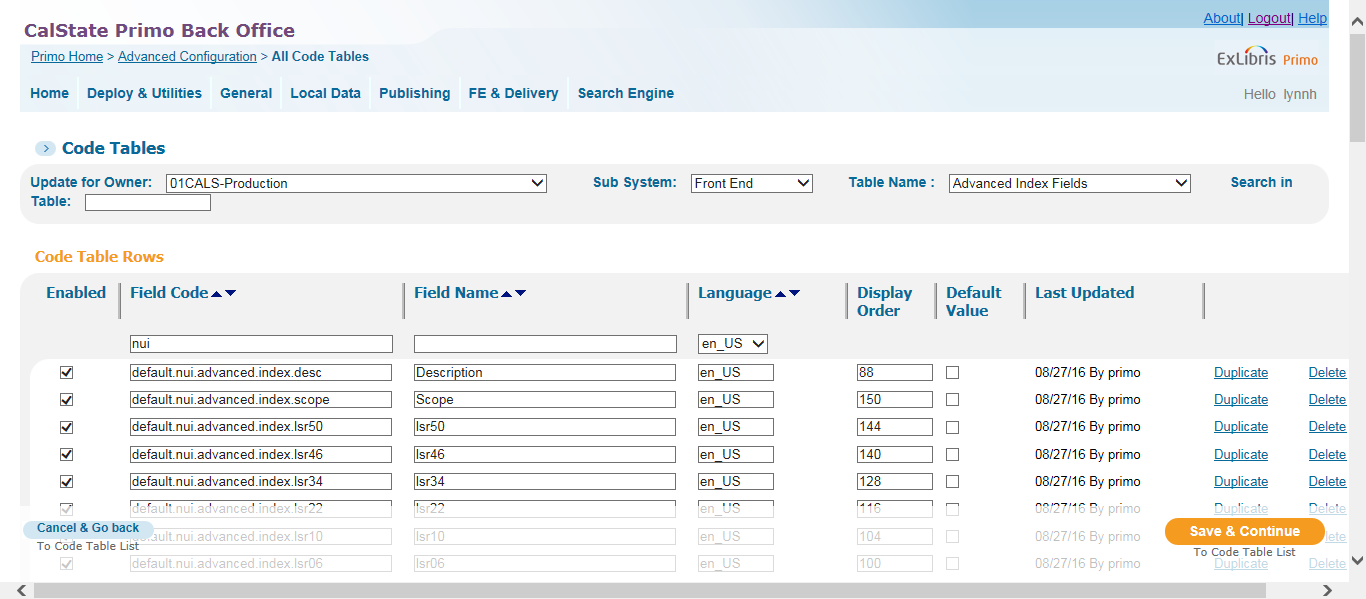 Search “nui” to see all code tables with new UI entries
7
Basic Search
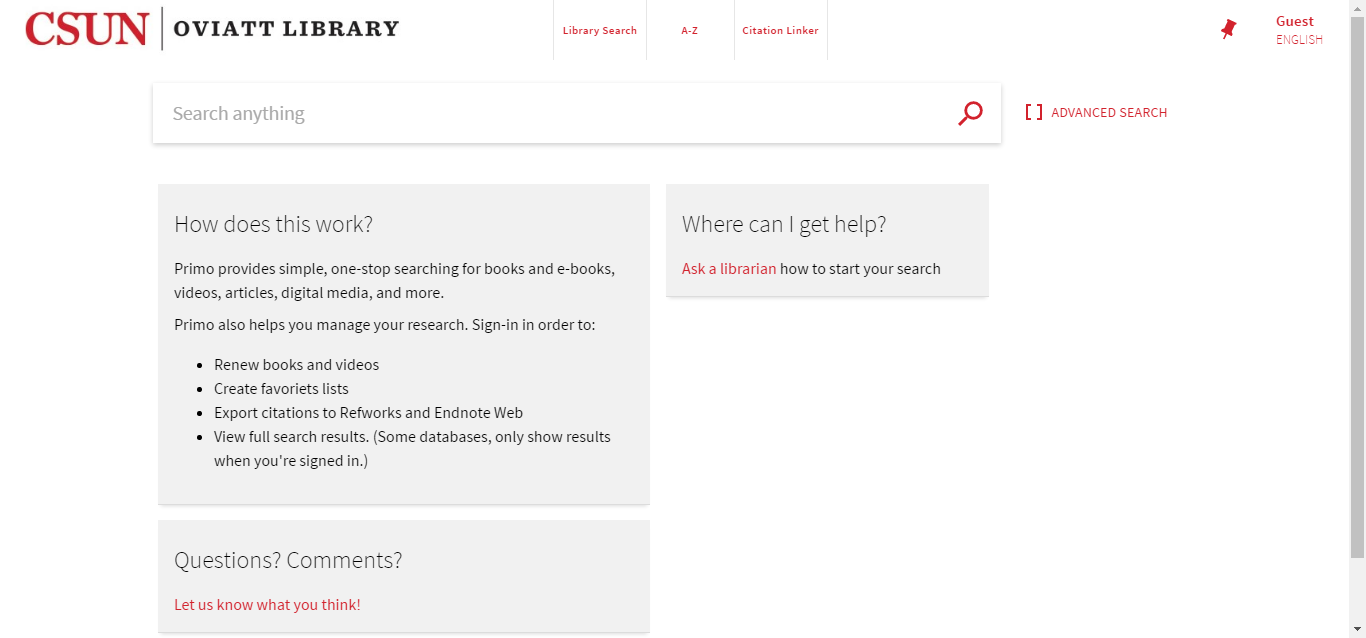 8
Basic Search – New UI Scopes and Tabs
Tabs:








Tabs and Scopes:
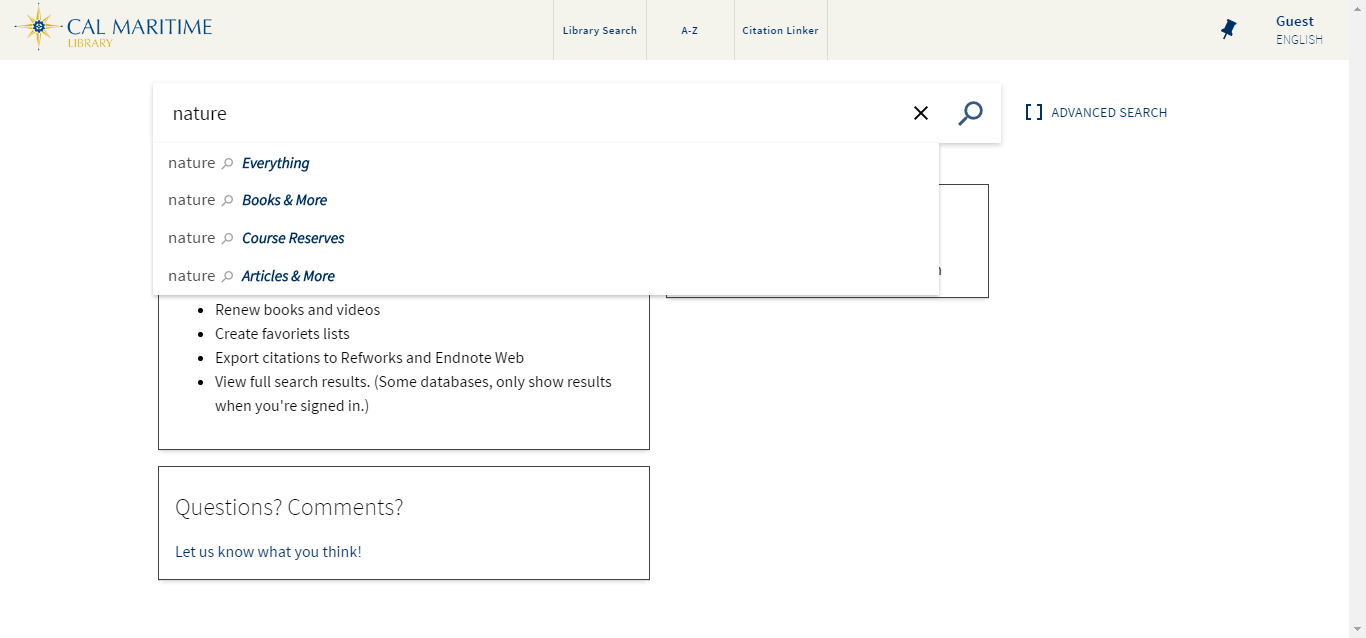 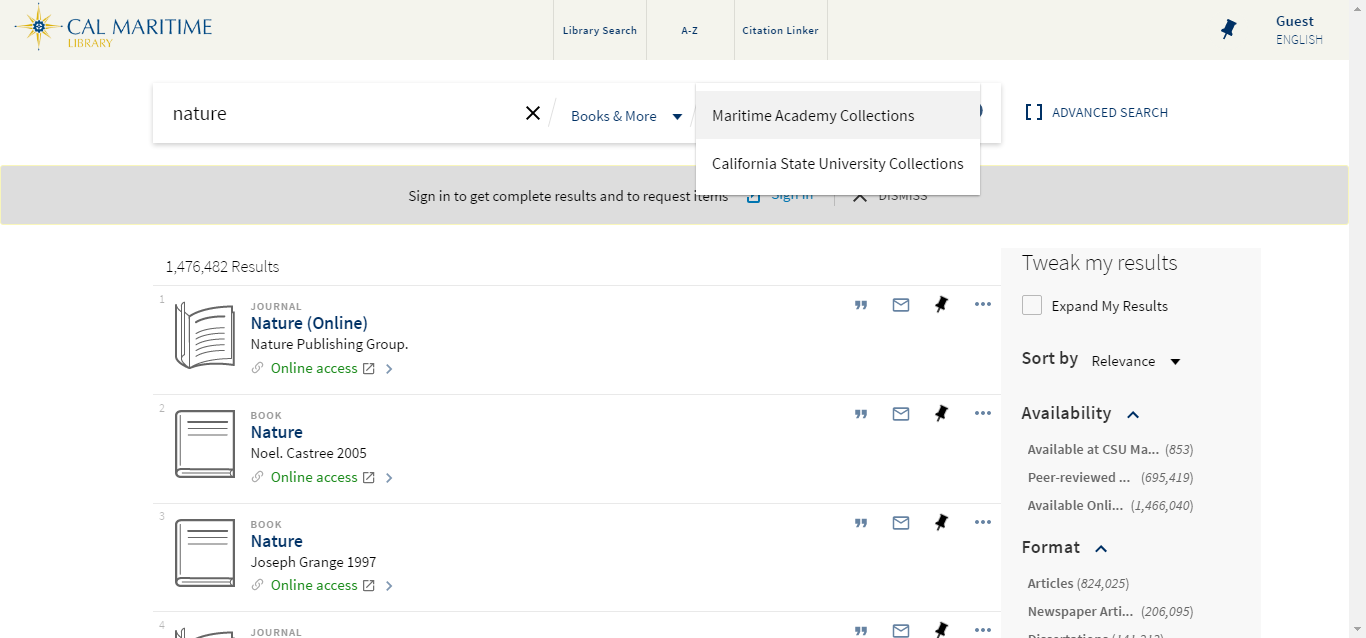 9
Advanced Search
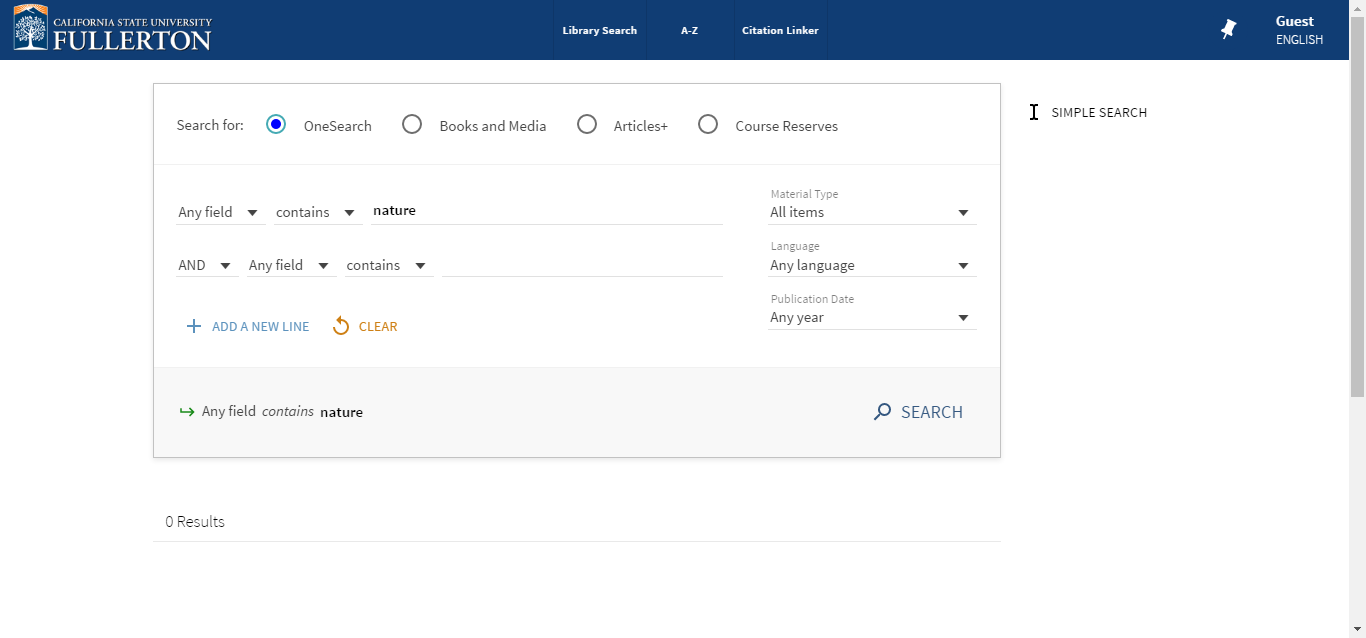 10
New UI  Current UI Temporary Redirects
Browse, Citation Linker, A-Z components redirect to current UI until February release
Browse link in navigation bar added via main menu tile in BE – remove this after February release
Citation Linker and A-Z link changes TBD after February release
11
Browse Search
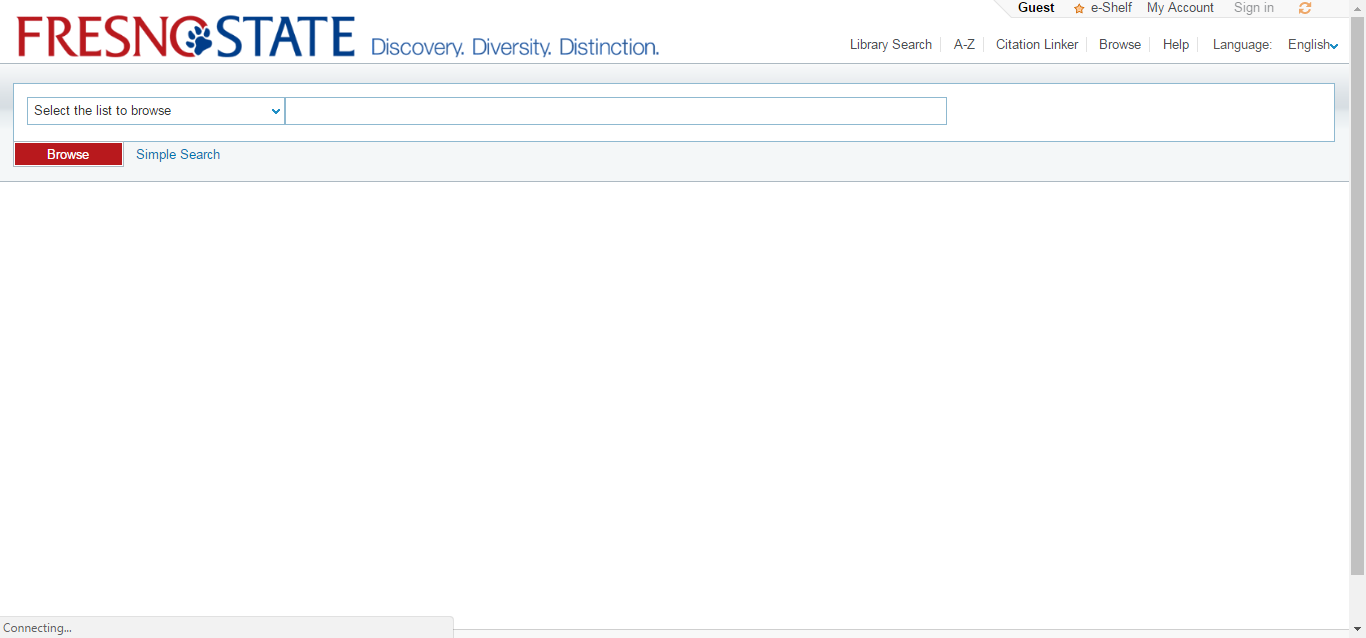 12
A-Z List
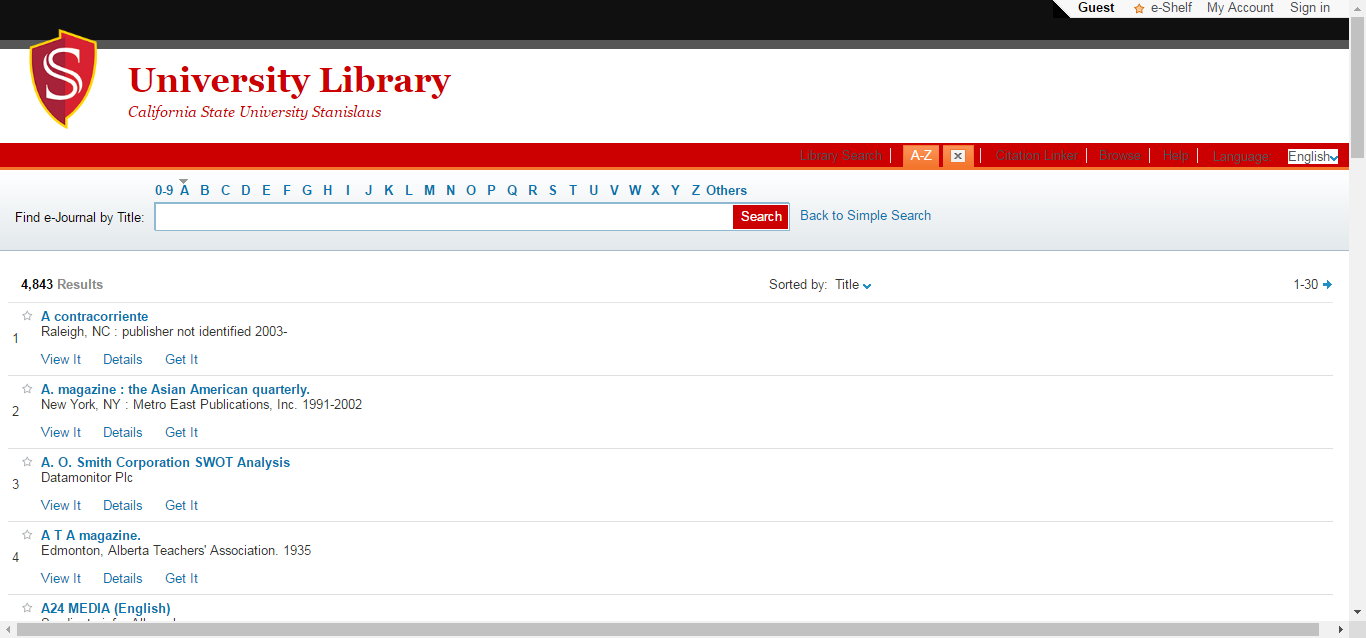 13
Citation Linker
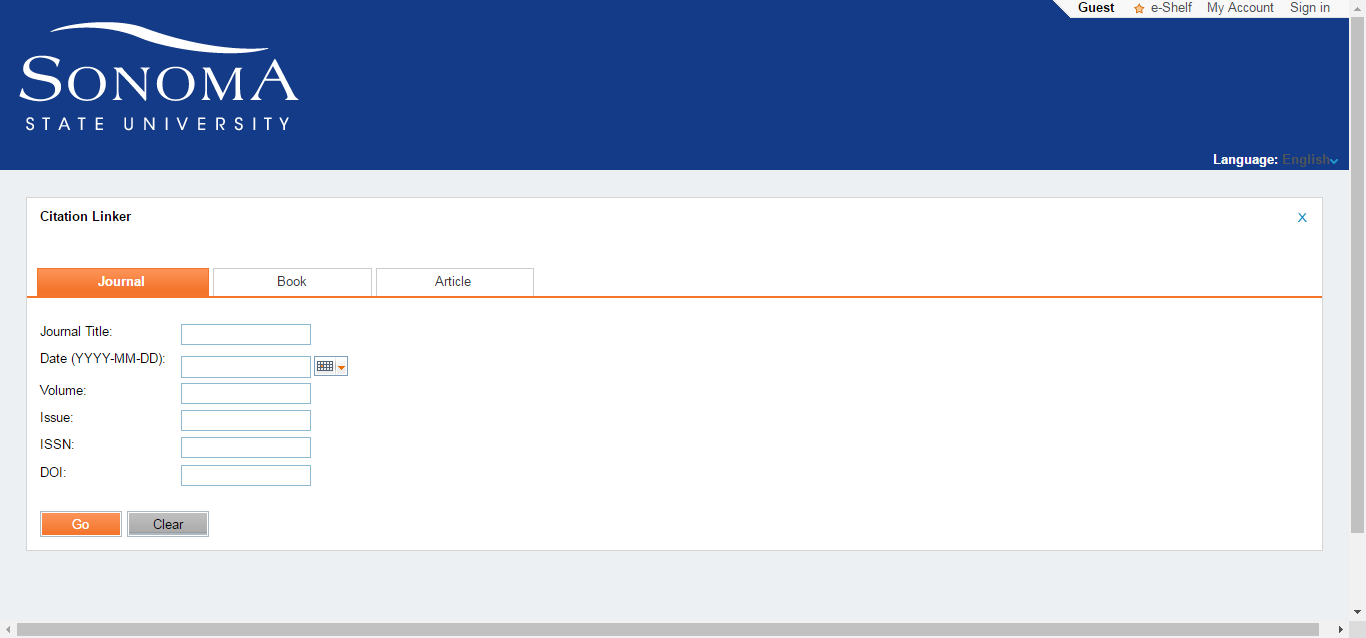 14
Favorites and My Library Card
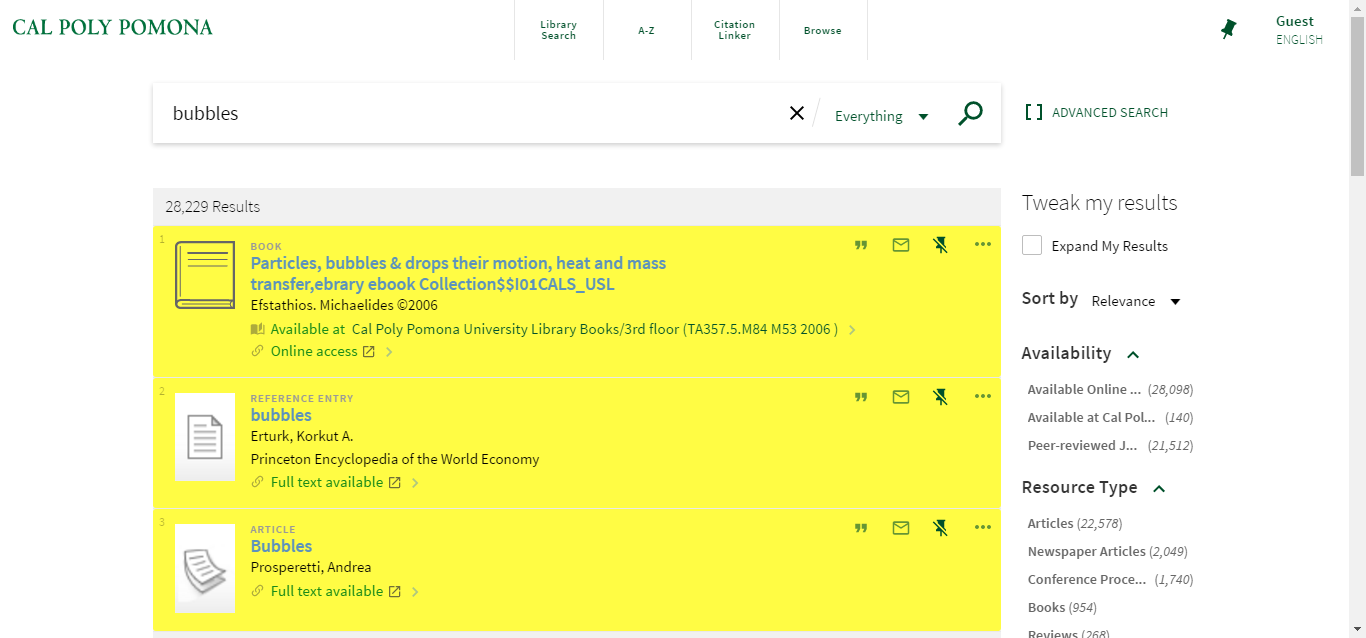 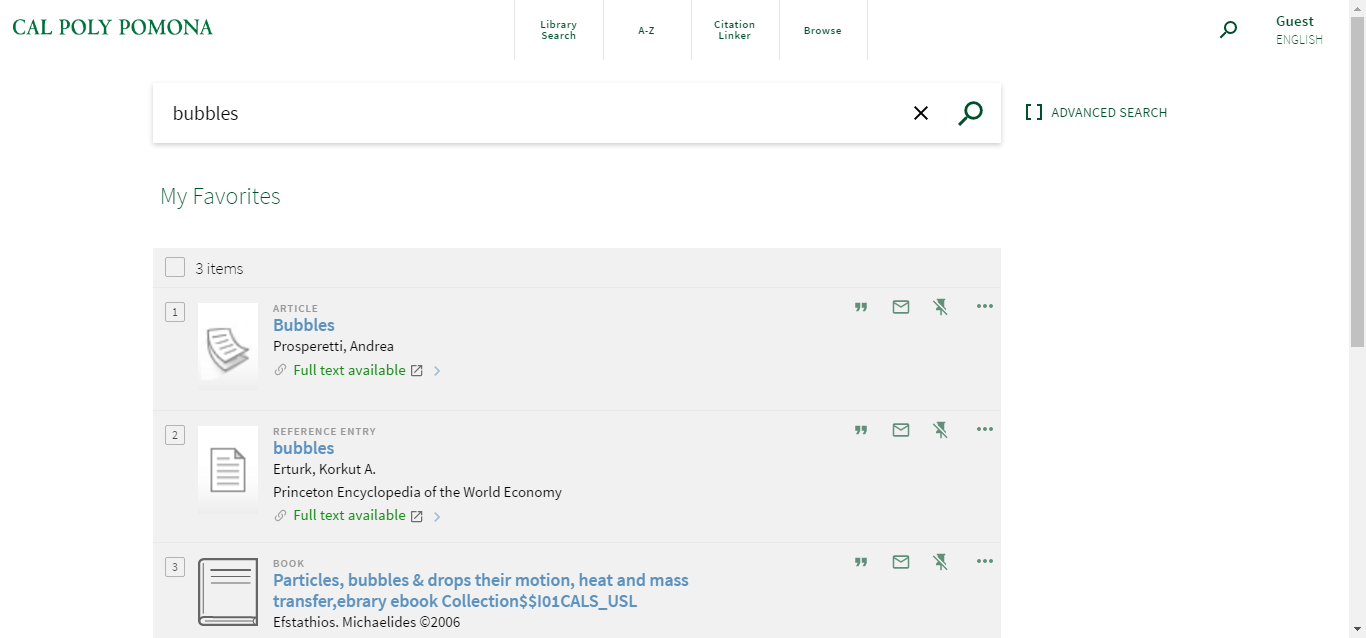 Favorites
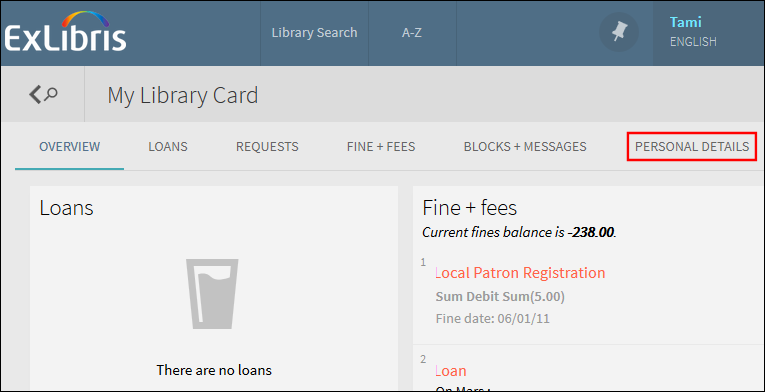 My Library Card
15
New UI Roadmap
https://knowledge.exlibrisgroup.com/Primo/Product_Documentation/New_Primo_Interface/010Frequently_Asked_Questions
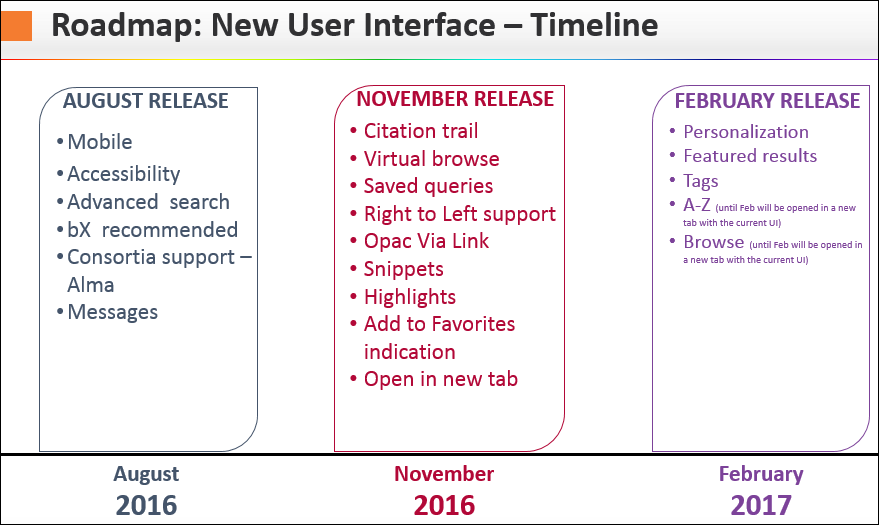 16
New UI Resources
Documentation:
http://knowledge.exlibrisgroup.com/Primo/Product_Documentation/New_Primo_Interface

Training:
http://knowledge.exlibrisgroup.com/Primo/Training/New_Primo_Interface

August Release Notes:
http://knowledge.exlibrisgroup.com/Primo/Release_Notes/2016/02August_2016
17
Customization Package – New UI
Documentation:
https://knowledge.exlibrisgroup.com/Primo/Product_Documentation/Back_Office_Guide/090Primo_Utilities/The_UI_Customization_Package_Manager

Training:
https://knowledge.exlibrisgroup.com/Primo/Training/New_Primo_Interface/Configuring_the_Primo_New_UI/01_Download_and_Upload_the_Customization_Package

https://knowledge.exlibrisgroup.com/Primo/Training/New_Primo_Interface/Configuring_the_Primo_New_UI/02_Contents_of_Customization_Package 

Known issue with zip:
https://knowledge.exlibrisgroup.com/Primo/Knowledge_Articles/What_might_be_the_issue_where_uploading_the_New_UI_Customization_package_doesn't_work
18
Development Environment (Optional) – New UI
https://github.com/ExLibrisGroup/primo-explore-devenv

Proxy address:

var PROXY_SERVER = 'https://calstate-primoprod.hosted.exlibrisgroup.com:443';
19
File Uploader Utility – Current UI
https://knowledge.exlibrisgroup.com/Primo/Product_Documentation/Back_Office_Guide/090Primo_Utilities/The_File_Uploader_Tool
20
Download UI Files
Primo Utilities > UI Customization Package Manager






Primo Utilities > File Uploader
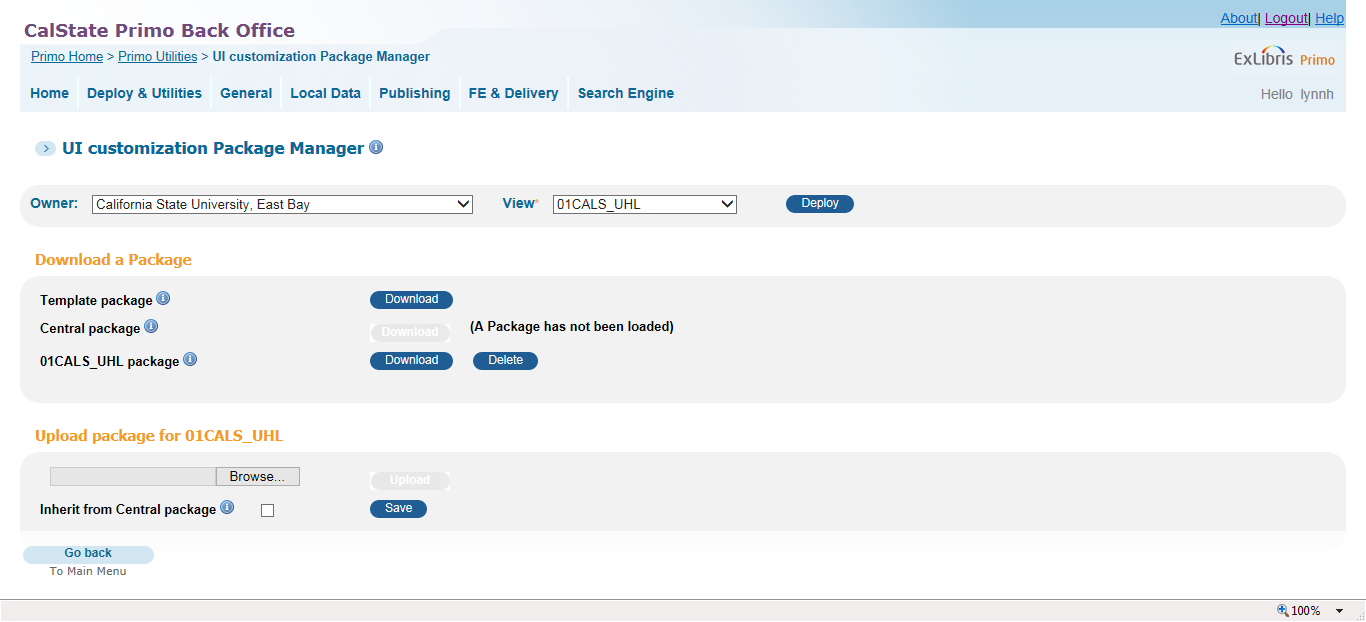 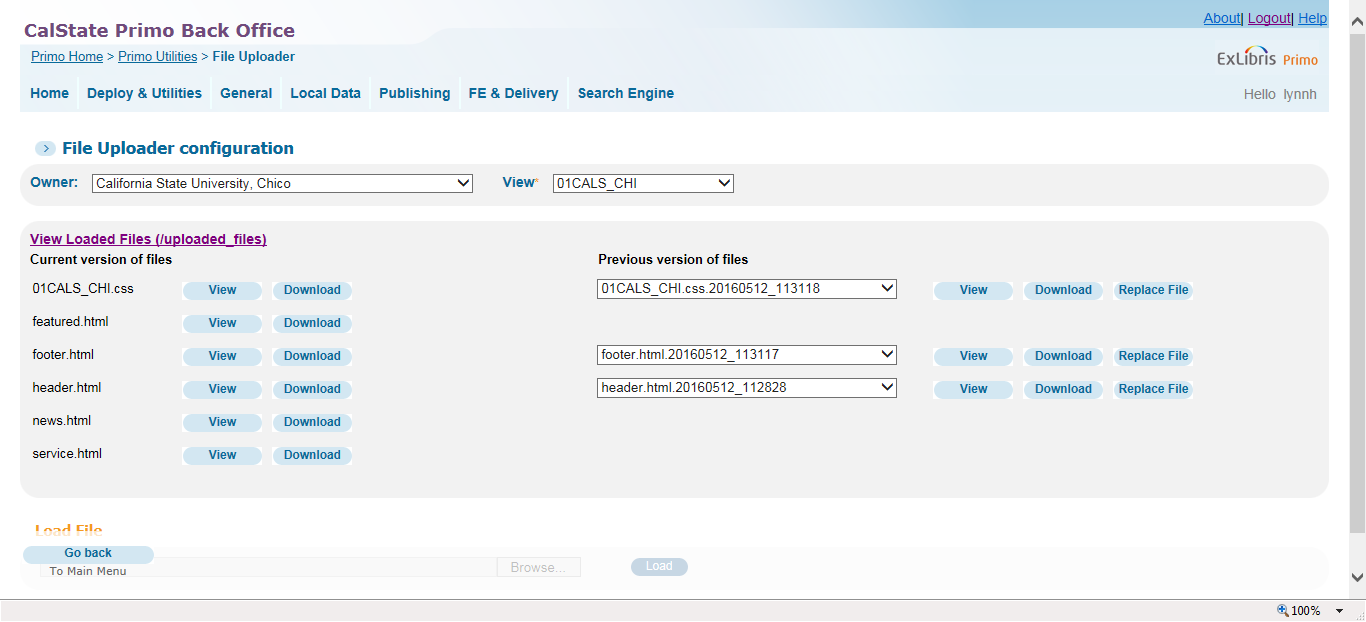 21
Questions?
22
THANK YOU
lynn.higgins@exlibrisgroup.com
james.lefager@exlibrisgroup.com